Интегрированная система пропуска через государственную границу
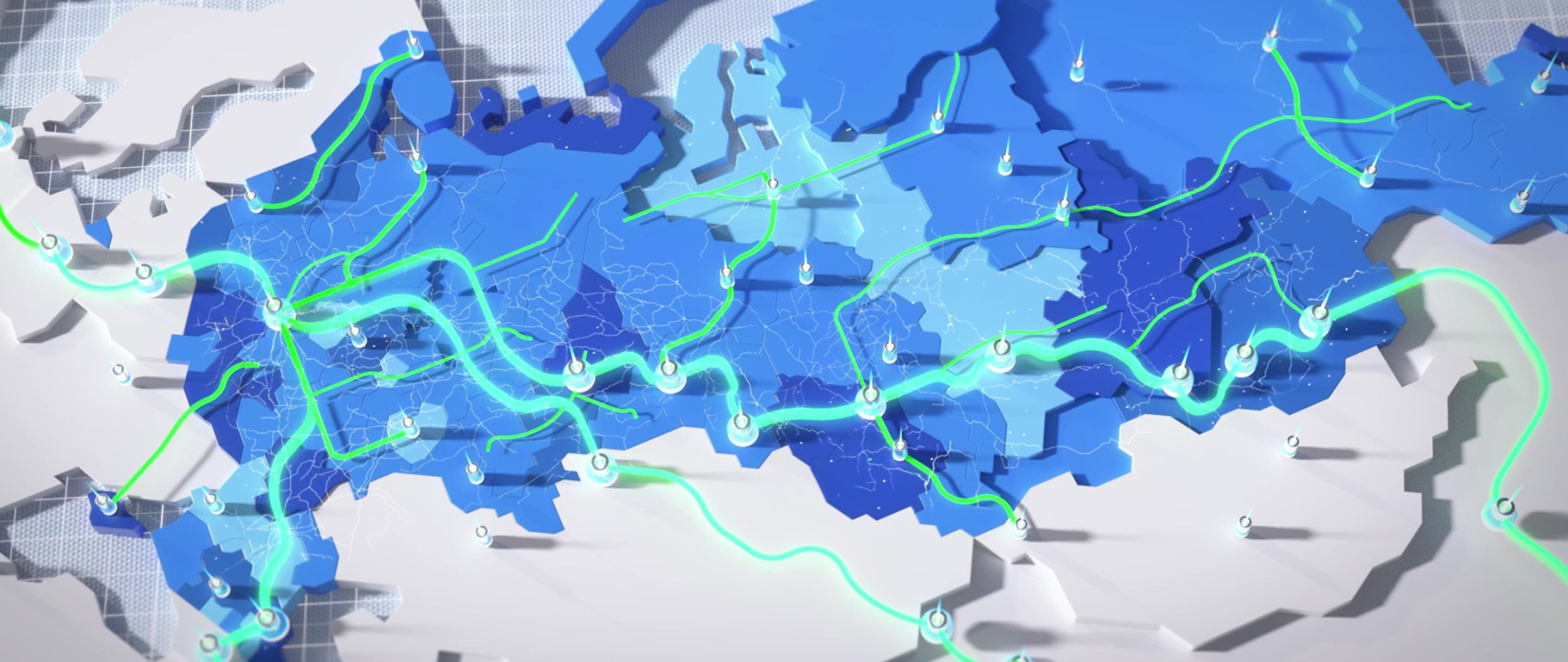 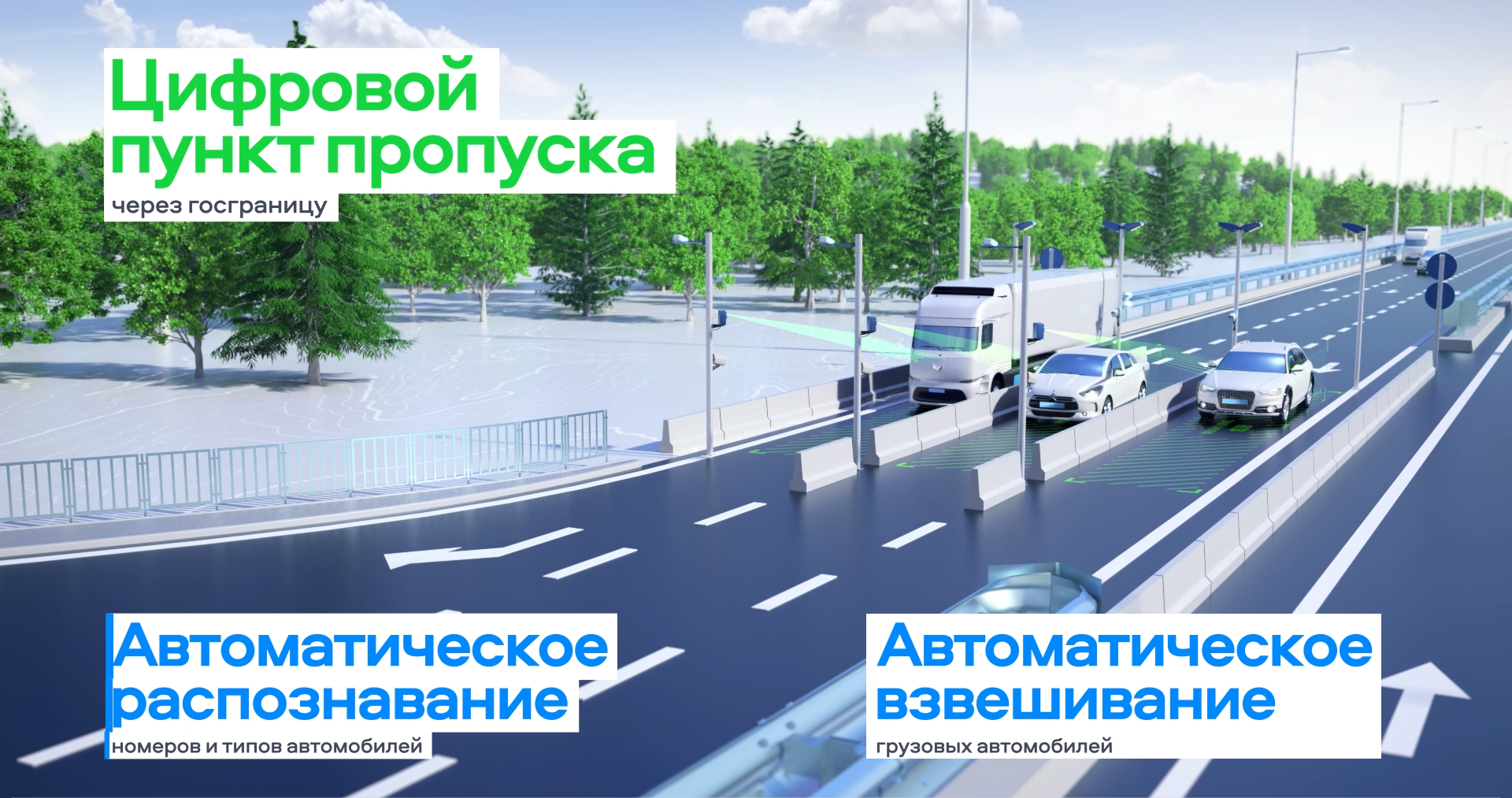 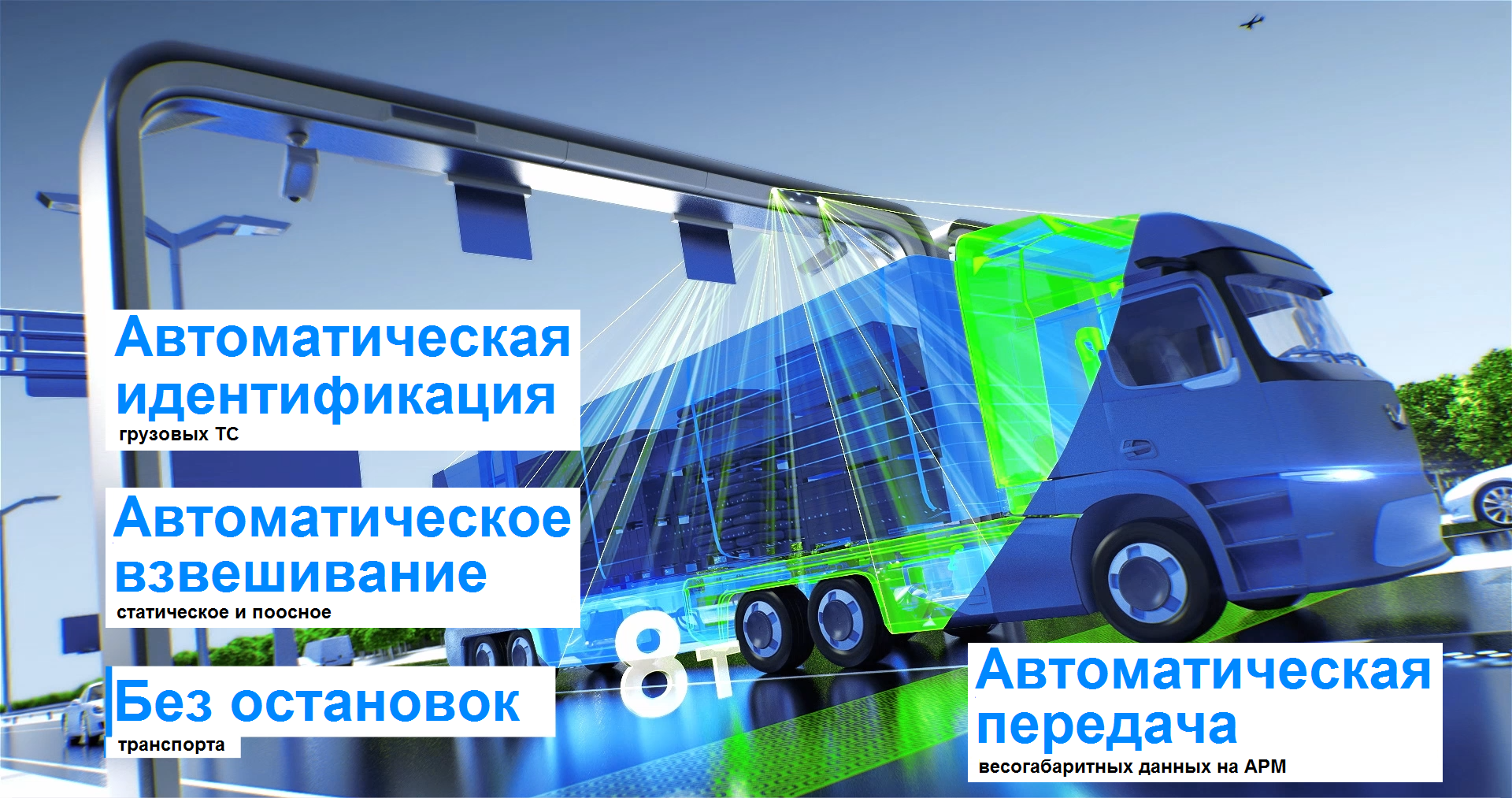 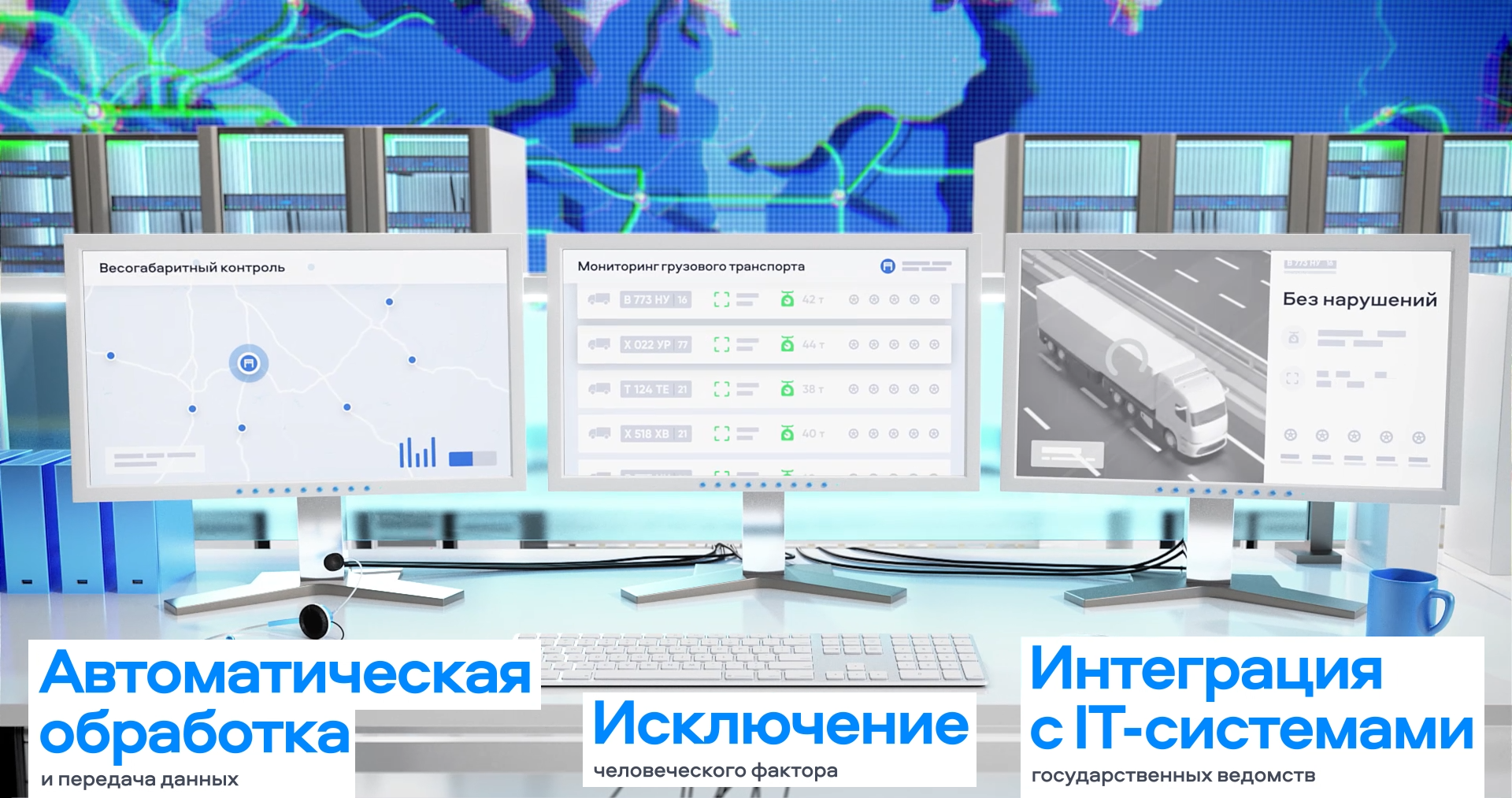 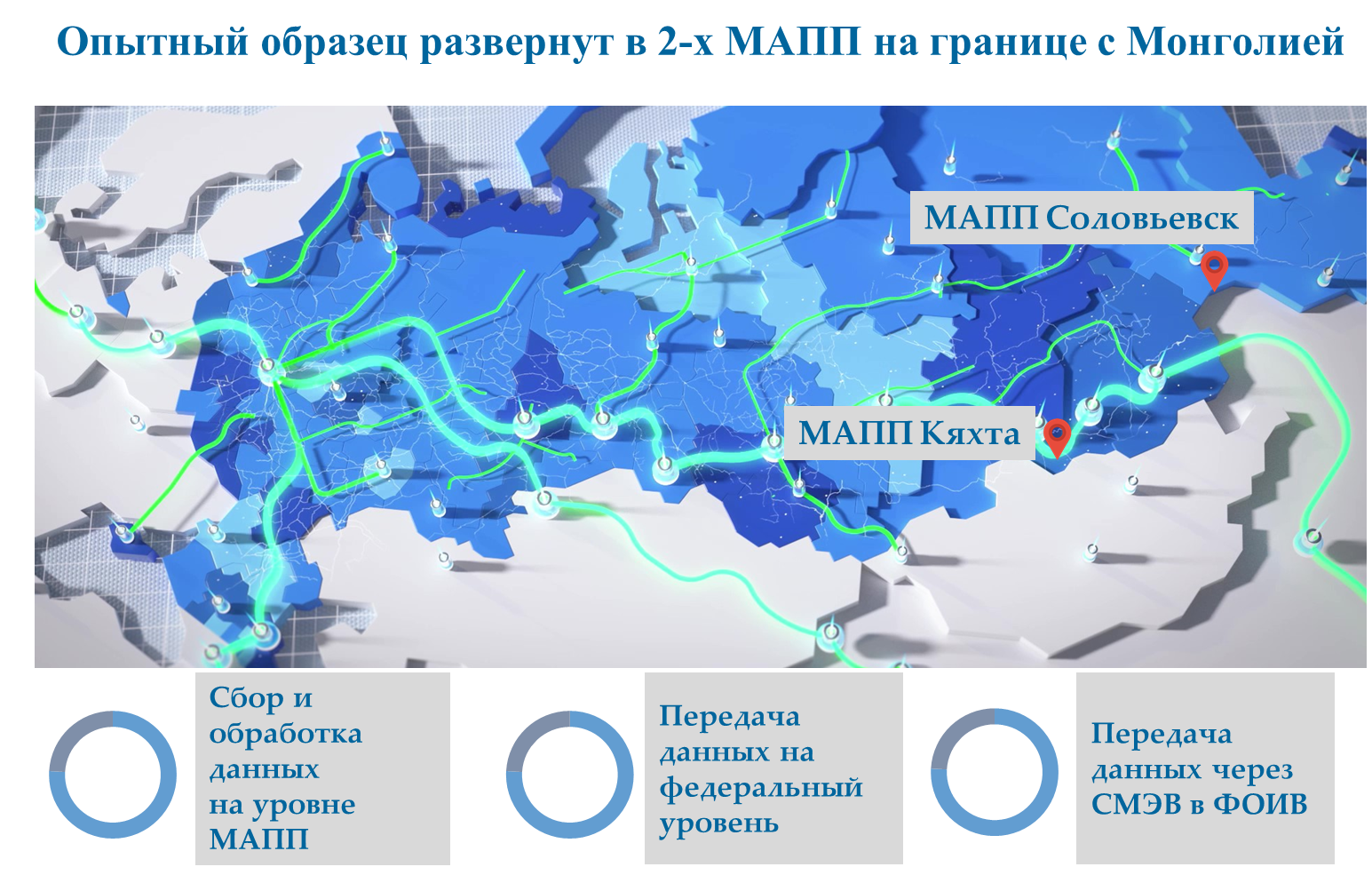 Система «Электронная очередь»
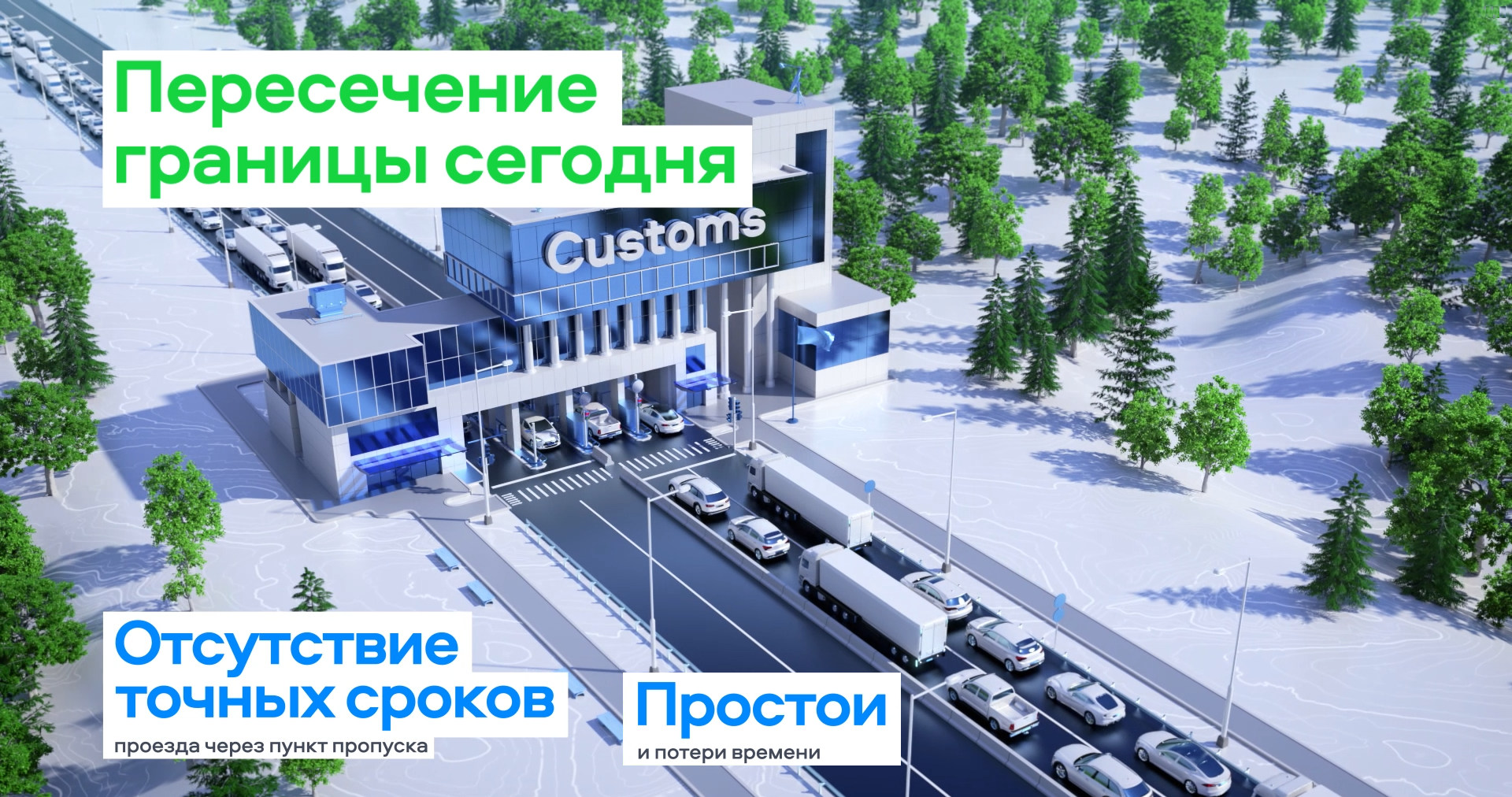 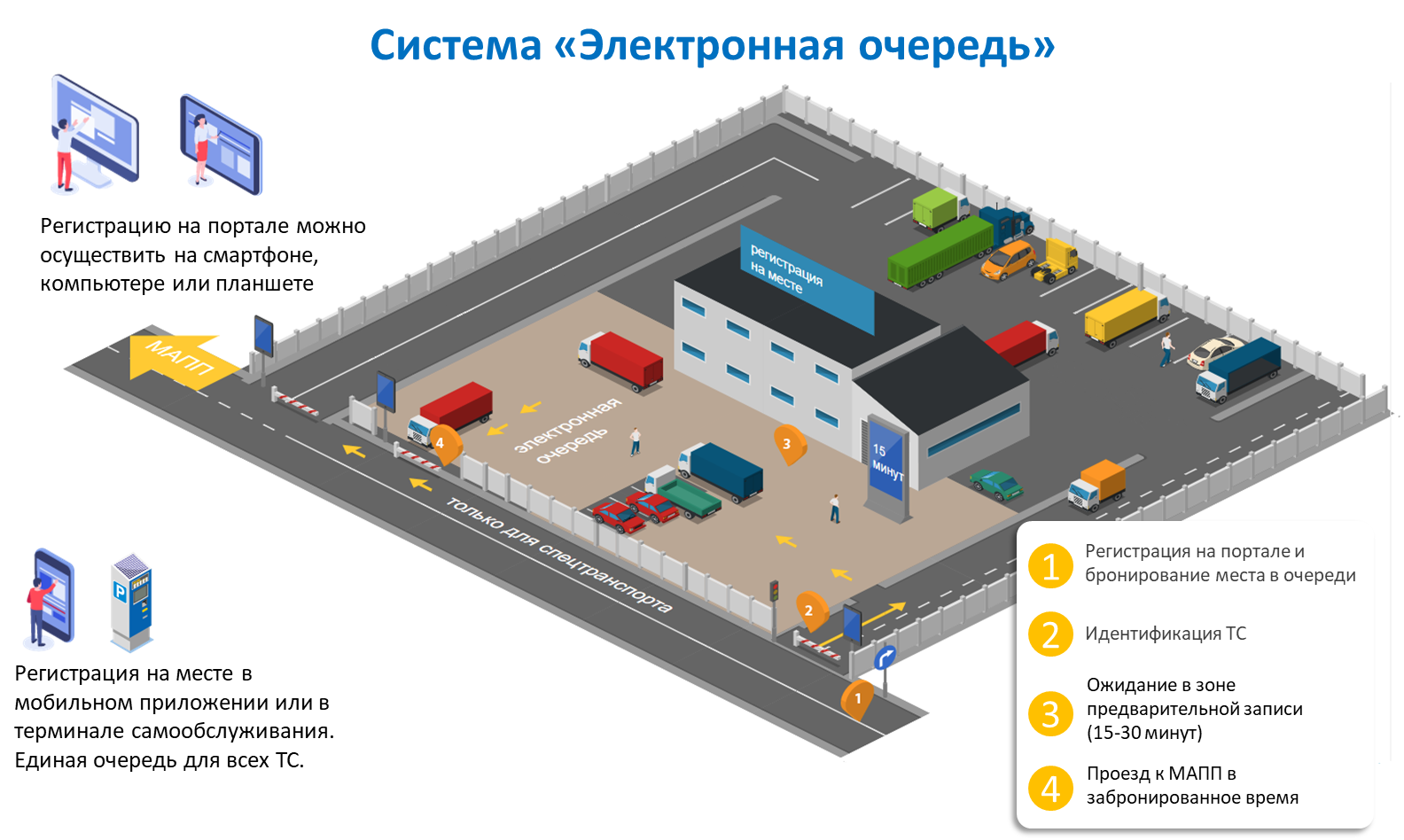 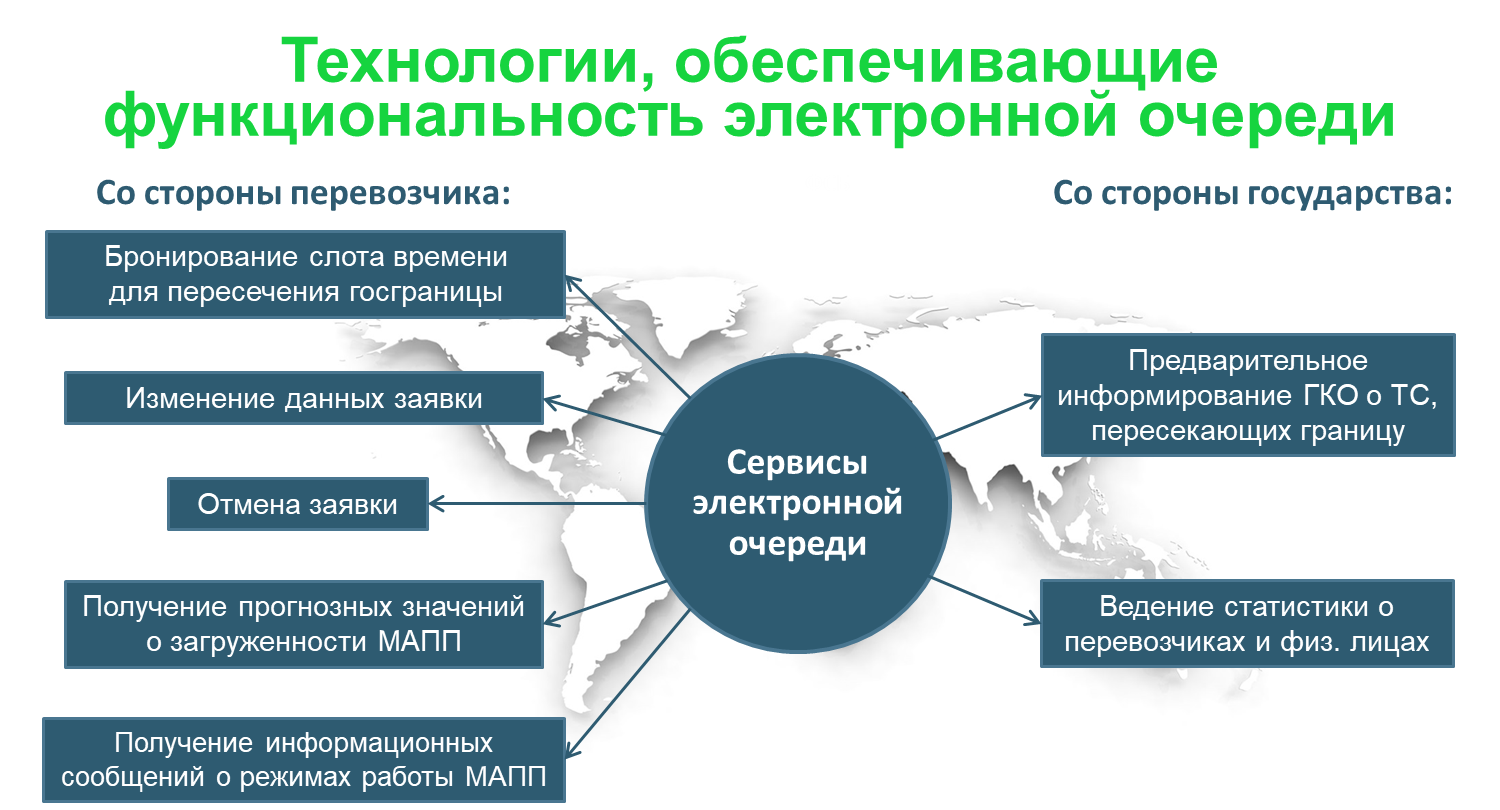 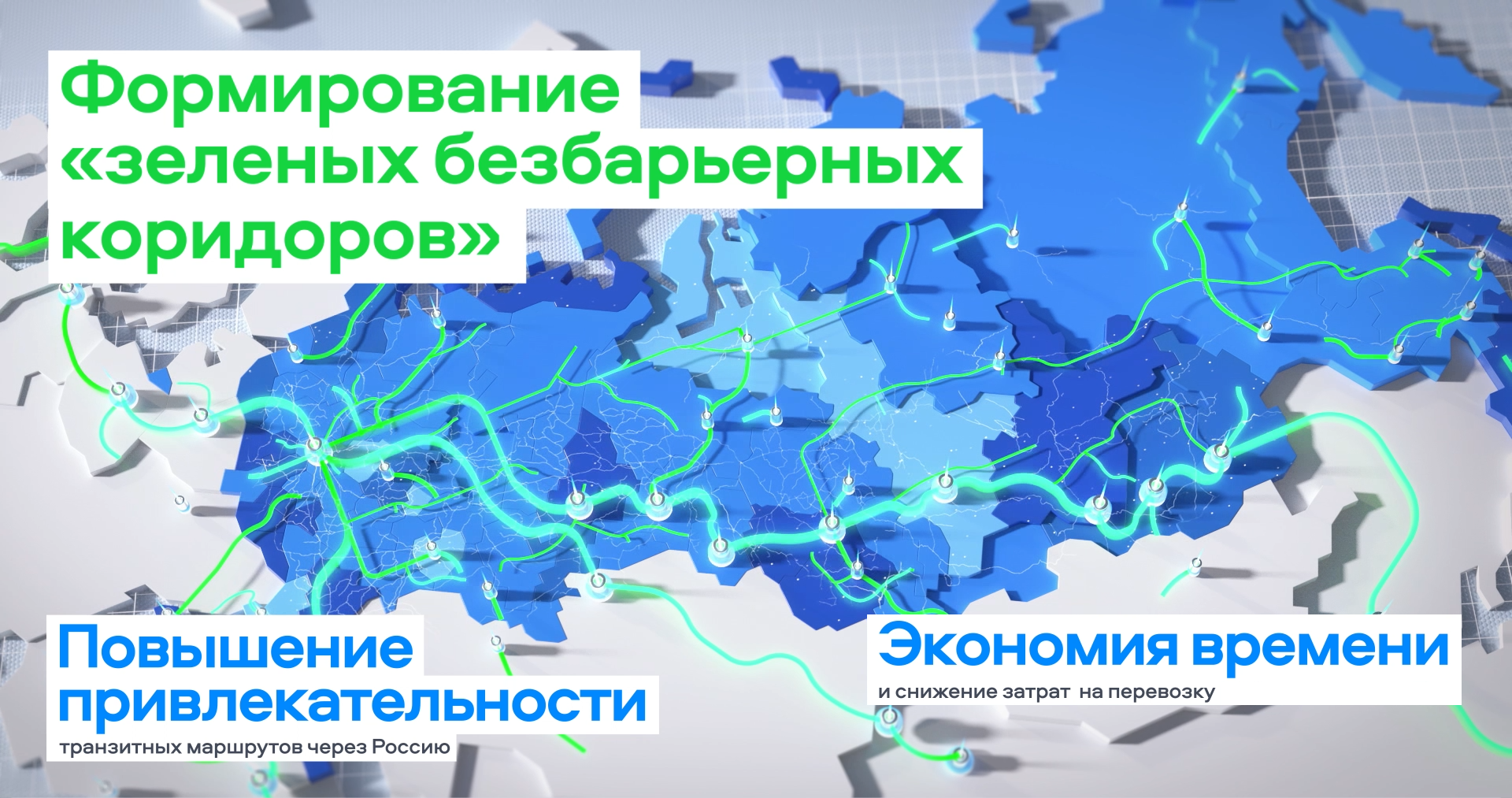 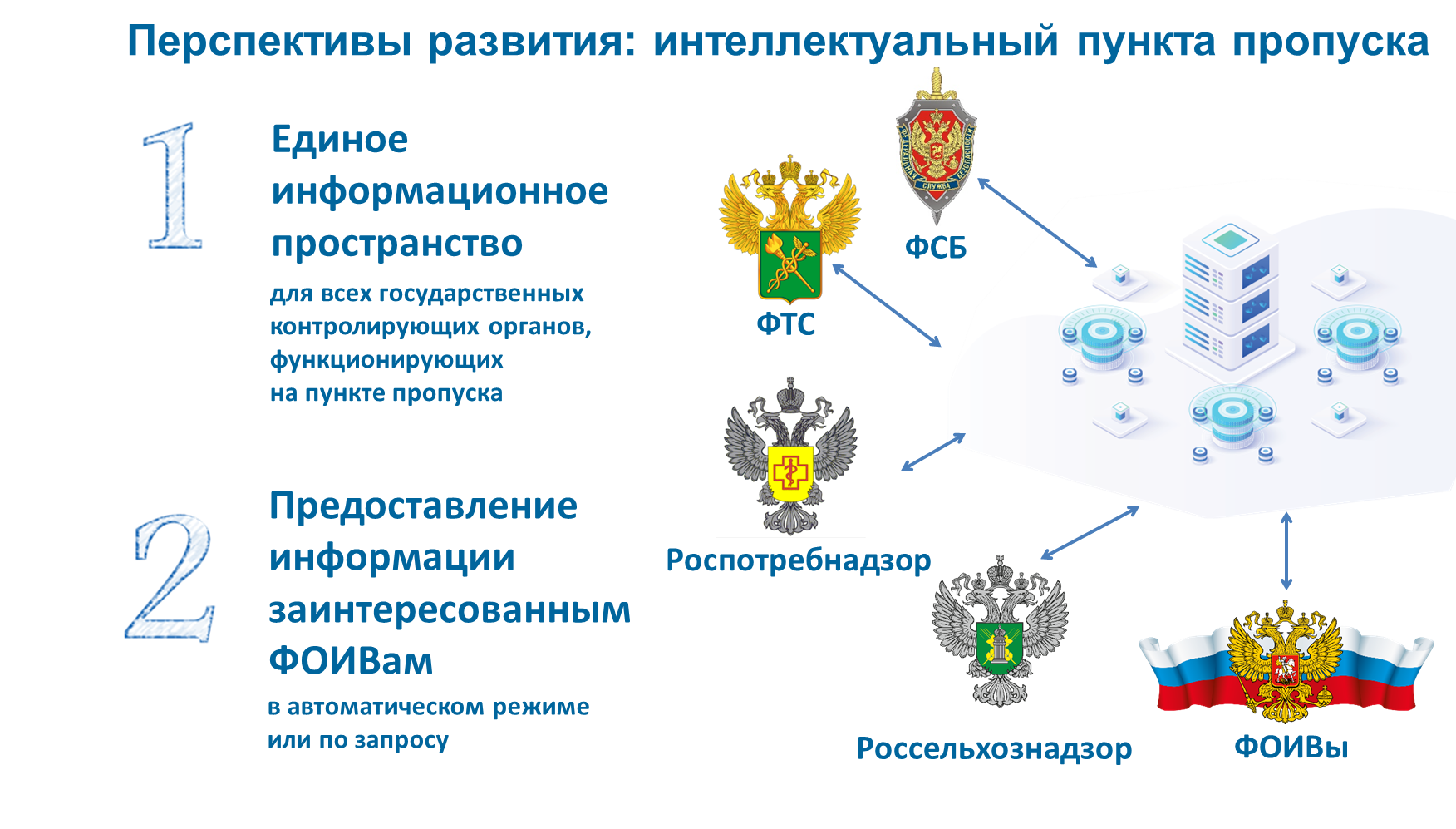